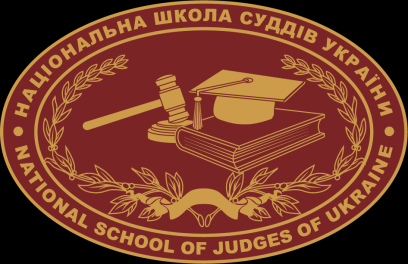 Національна школа суддів України
Модуль 3Особливості призначення покарання у окремих категоріях справ
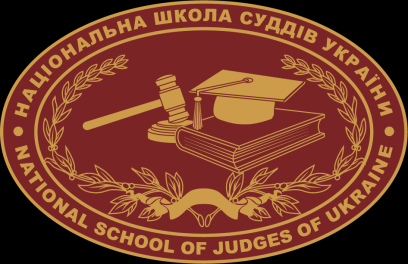 Національна школа суддів України
Цілі модулю - вдосконалення знань і умінь щодо:
Призначення покарання неповнолітнім
Гендерні аспекти призначення покарання
Призначення покарання за тяжкі та особливо тяжкі насильницькі злочини
Призначення покарання за злочини у сфері господарської діяльності
Призначення покарання корупційні злочини
Призначення покарання на підставі угод
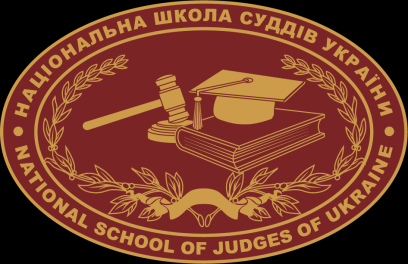 Національна школа суддів України
1. Призначення покарання неповнолітнім (Розділ ХV Загальної частини КК) 
Стаття 103. Призначення покарання
1. При призначенні покарання неповнолітньому суд, крім обставин, передбачених у статтях 65-67 цього Кодексу, враховує умови його життя та виховання, вплив дорослих, рівень розвитку та інші особливості особи неповнолітнього.
2. При призначенні покарання неповнолітньому за сукупністю злочинів або вироків остаточне покарання у виді позбавлення волі не може перевищувати п'ятнадцяти років.
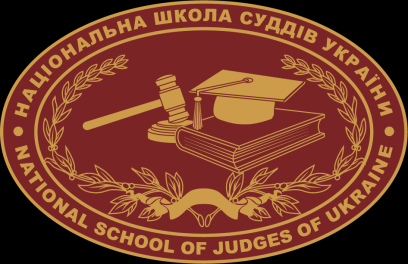 Національна школа суддів України
П. 8 Постанови Пленуму ВСУ від 24.10.2003 р. № 7 з подальшими змінами: 
«Суд не вправі перейти до більш м’якого виду покарання у випадках, коли санкцією закону, за яким засуджується особа, передбачено лише такі покарання, які з огляду на її вік чи стан не можуть бути до неї застосовані. В таких випадках суд, за наявності до того підстав, … повинен закрити справу і звільнити особу від кримінальної відповідальності або постановити обвинувальний вирок і звільнити засудженого від покарання».
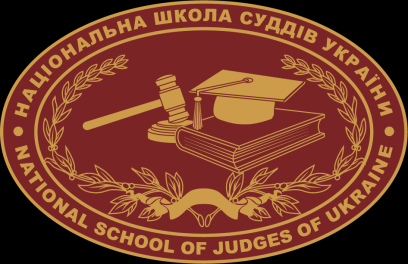 Національна школа суддів України
2. Врахування гендерних аспектів при призначенні покарання
Особливості призначення окремих видів покарань жінкам, які перебувають у стані вагітності, мають дітей певного віку;
Пункт 4 частини 1 ст. 66 КК - вчинення злочину жінкою в стані вагітності як обставина, яка пом'якшує покарання;
Ст. 79 КК - Звільнення від відбування покарання з випробуванням вагітних жінок і жінок, які мають дітей віком до семи років.
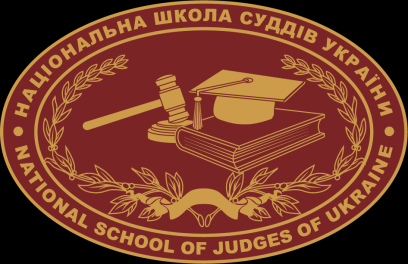 Національна школа суддів УкраїниНезастосування покарання до окремих категорій жінок
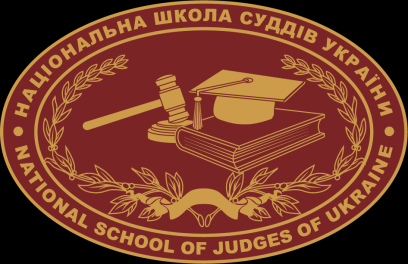 Національна школа суддів України
Призначення покарання за тяжкі та особливо тяжкі насильницькі злочини
Довічне позбавлення волі:
не застосовується до осіб, що вчинили злочини у віці до 18 років і до осіб у віці понад 65 років, а також до жінок, що були в стані вагітності під час вчинення злочину або на момент постановлення вироку;
Сукупність злочинів та сукупність вироків – лише принцип поглинання;
Правила ч. 2, 3 ст. 68 КК щодо зниження максимальної межи покарання за незакінчений злочин не застосовуються.
Максимальні строки позбавлення волі:
Сукупність злочинів – 15 років;
Сукупність вироків – 25 років;
Неповнолітнім – 10 років, за особливо тяжкий злочин, пов'язаний з умисним позбавленням життя, а за сукупністю злочинів і вироків – 15 років.
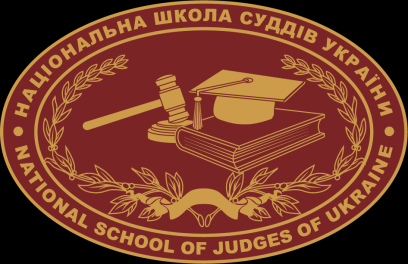 Національна школа суддів України
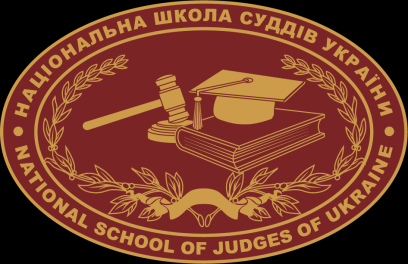 Національна школа суддів України
Позбавлення волі
Характеристика осіб, які є представниками «білокомірцевої» злочинності, як правило, свідчить про можливість застосування покарань, не пов'язаних з ізоляцією від суспільства.
Суди більш, ніж у 90% випадках призначають позбавлення волі із застосуванням ст. 75 КК.
Перелік обмежень, передбачених ст. 76 КК, не є відчутним для осіб, які вчинили ці злочини.
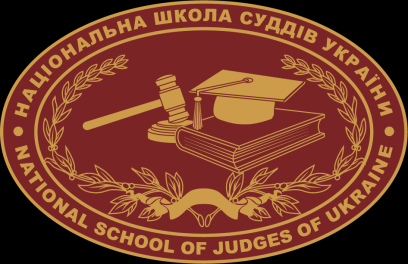 Національна школа суддів України
Частина 1 ст. 69 КК
За вчинення злочину, за який передбачене основне  покарання  у  виді  штрафу  в  розмірі  понад  три тисячі  неоподатковуваних  мінімумів  доходів  громадян,  суд  з  підстав, передбачених  цією  частиною,  може призначити основне покарання у виді  штрафу,  розмір  якого  не  більше  ніж на чверть нижчий від найнижчої  межі,  встановленої  в  санкції статті (санкції частини статті) Особливої частини цього Кодексу.
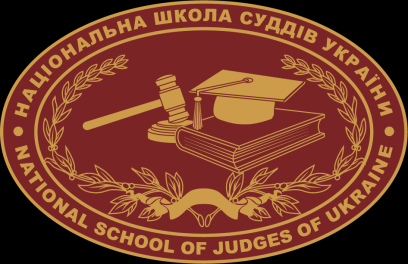 Національна школа суддів України
Зворотна дія в часі Закону від 15 квітня 2008 р.
Особі, яка вчинила злочин, передбачений частиною третьою статті 212 КК, до набрання Законом № 4025-VI чинності і засуджується після 17 січня 2012 року, може бути призначене основне покарання у виді штрафу, а його розмір має визначатись у межах санкції цієї частини статті в редакції Закону № 4025-VI - від  п'ятнадцяти тисяч до двадцяти п'яти тисяч неоподатковуваних мінімумів доходів громадян. Крім того, у разі несплати штрафу у визначеному судом розмірі він не може бути замінений засудженому на позбавлення волі, оскільки це погіршувало б його становище порівняно з раніше чинним законом (частина третя статті 5 КК, частина друга статті 53 КК в редакції Закону від 15 квітня 2008 року, стаття 12 КК).  
(Постанова ВС України від 22 травня 2014 р.)
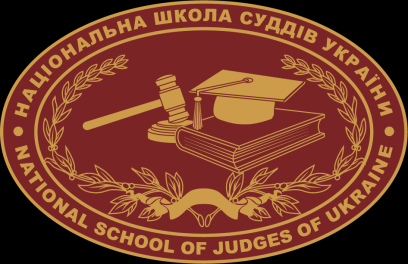 Національна школа суддів України
Призначення покарання за корупційні злочини
Закон “Про внесення змін до деяких законодавчих актів України щодо забезпечення діяльності Національного антикорупційного бюро України та Національного агентства з питань запобігання корупції” від 12.02.15 (набув чинності 25.04.2015) 
Корупційними злочинами відповідно до цього Кодексу вважаються злочини, передбачені статтями
     191, 262, 308, 312, 313, 320, 357, 410, у випадку їх вчинення шляхом зловживання службовим становищем, а також злочини, передбачені статтями 210, 354, 364, 364-1, 365-2, 368-369-2 цього Кодексу (Примітка до ст. 45 КК)
Заборона застосування статей 69 та 75, 79 КК
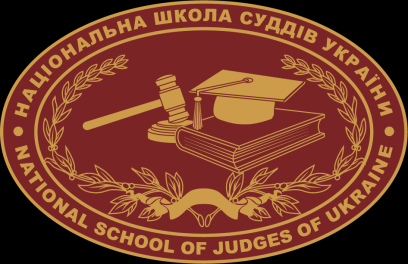 Національна школа суддів України
Особливості призначення покарання у вироках на підставі угод

Ч. 5 ст. 65 КК - У випадку затвердження вироком угоди про примирення або про визнання вини суд призначає покарання, узгоджене сторонами угоди.
Постанова Пленуму Вищого спеціалізованого суду України з розгляду цивільних і кримінальних справ № 13 від 11.12.2015 «Про практику здійснення судами кримінального провадження на підставі угод», п.12.